There are eleven rabbits.
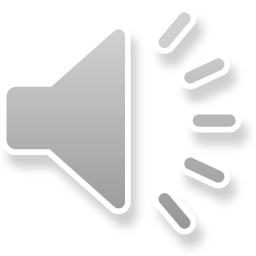 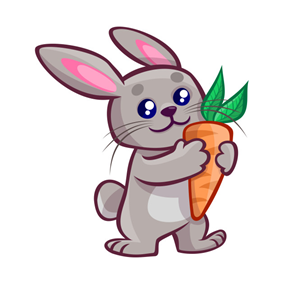 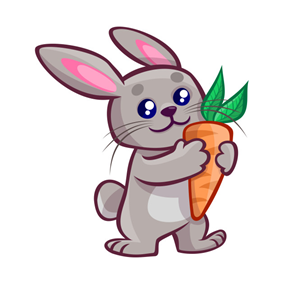 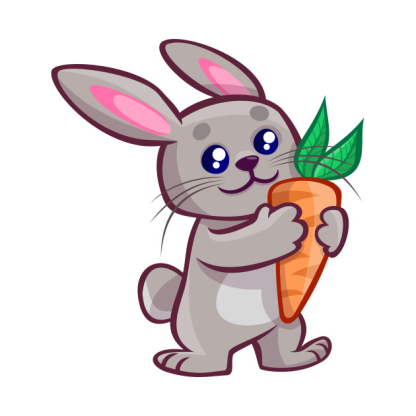 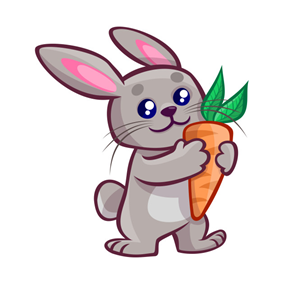 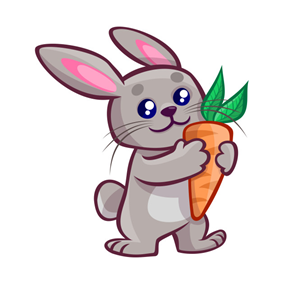 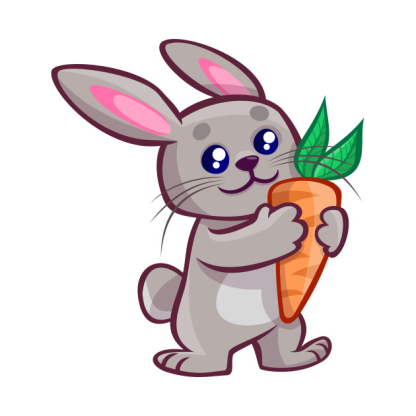 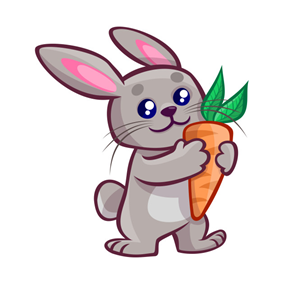 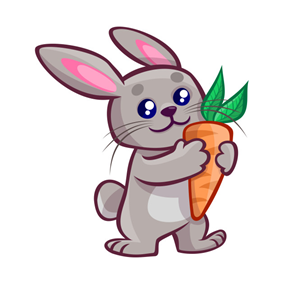 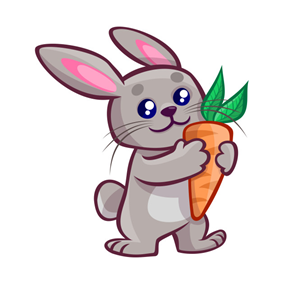 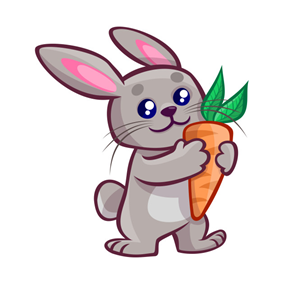 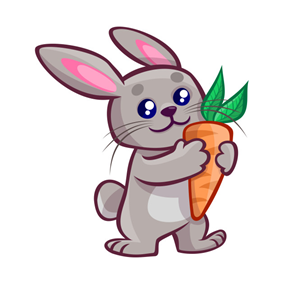 There are twelve rabbits.
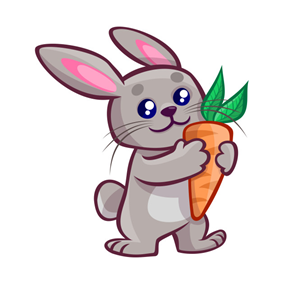 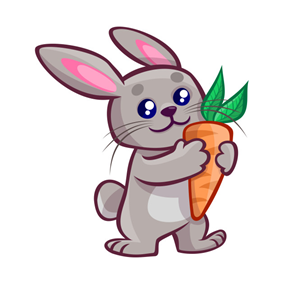 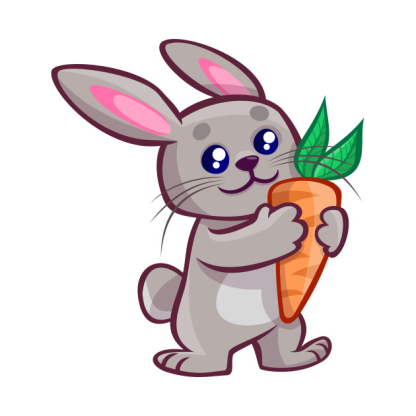 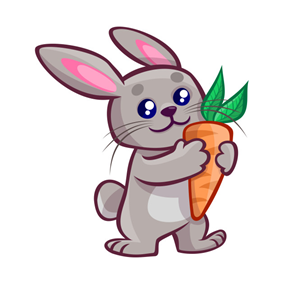 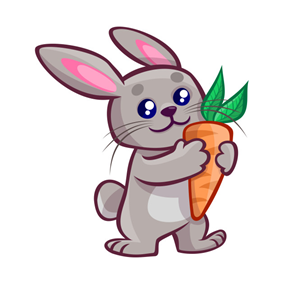 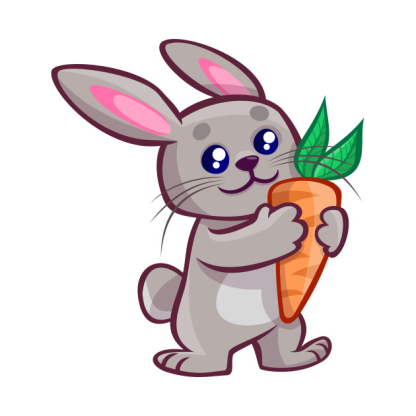 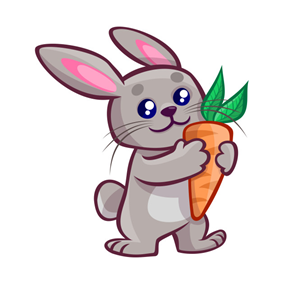 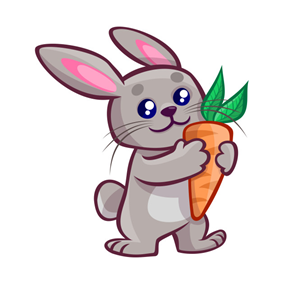 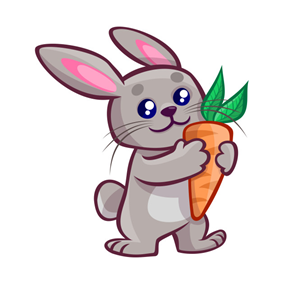 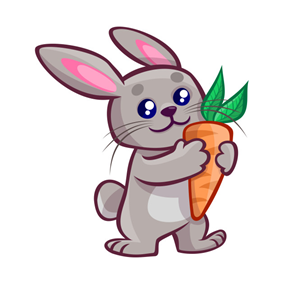 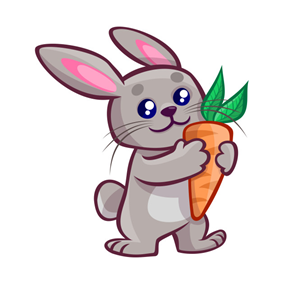 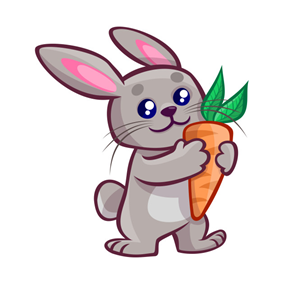 There are thirteen rabbits.
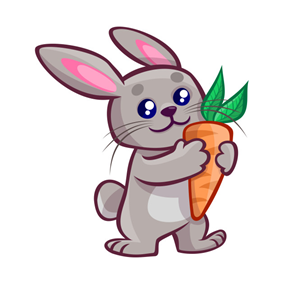 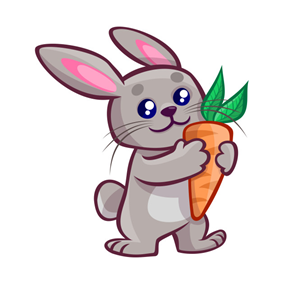 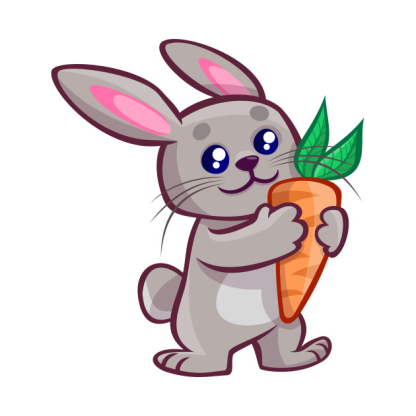 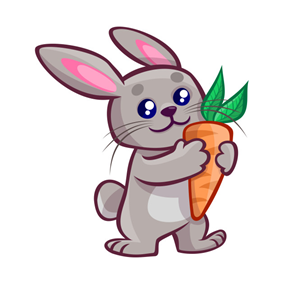 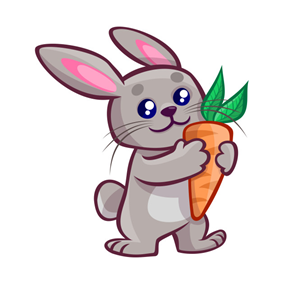 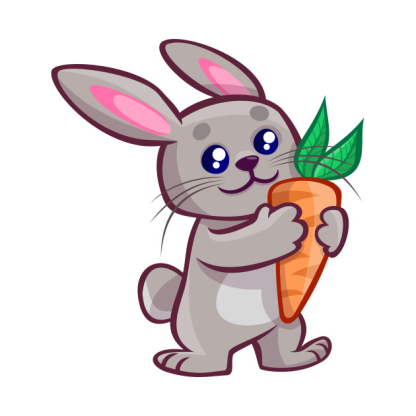 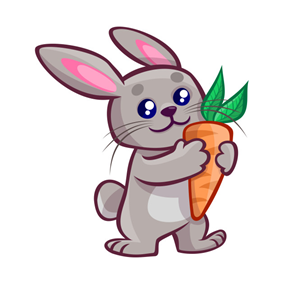 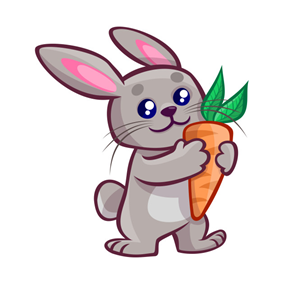 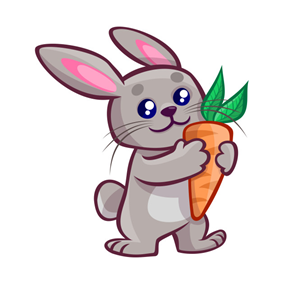 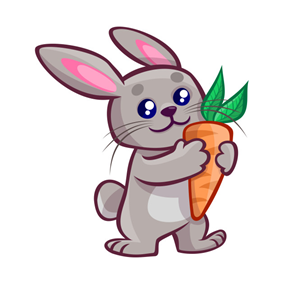 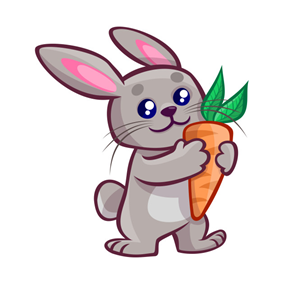 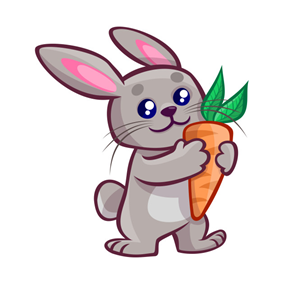 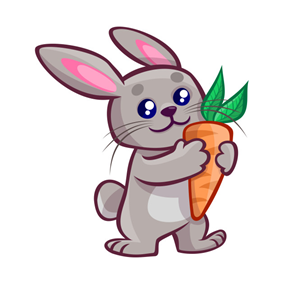 There are fourteen rabbits.
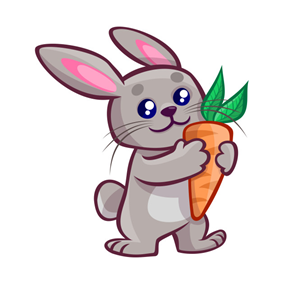 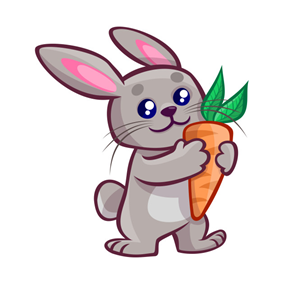 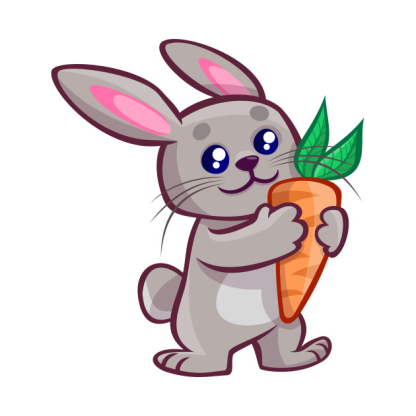 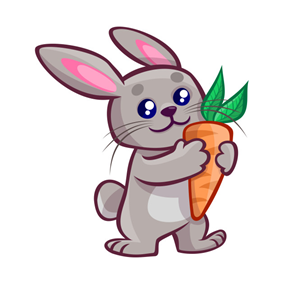 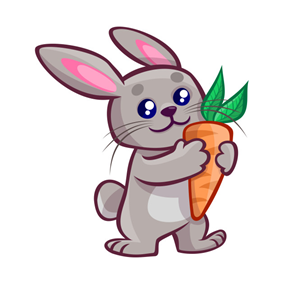 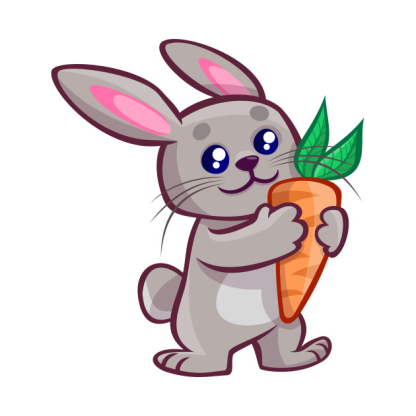 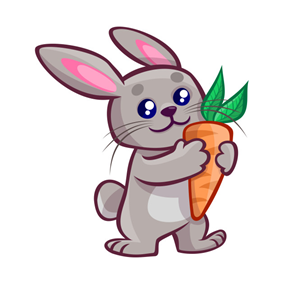 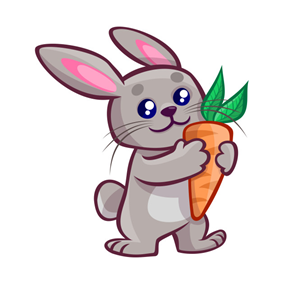 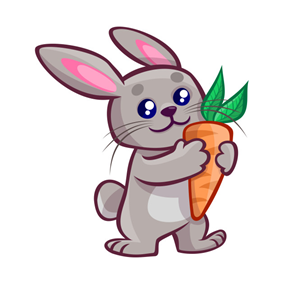 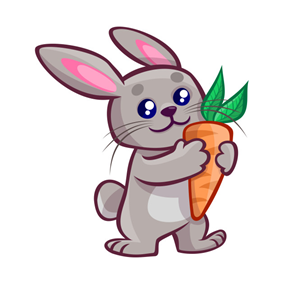 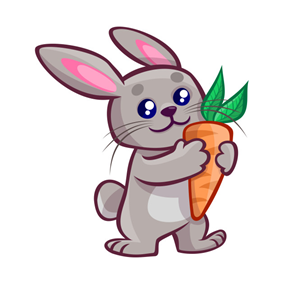 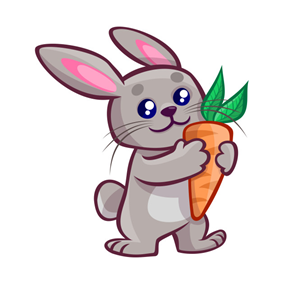 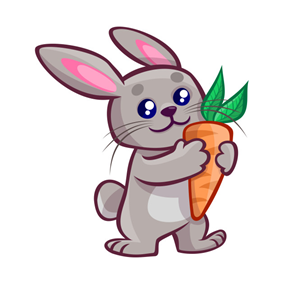 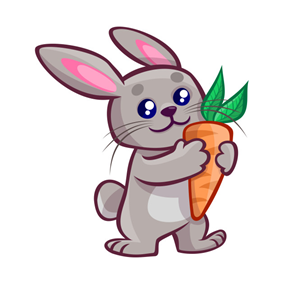 There are fifteen rabbits.
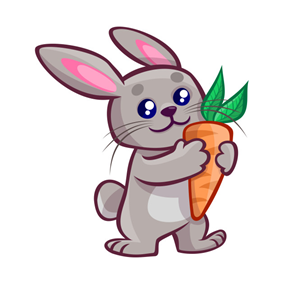 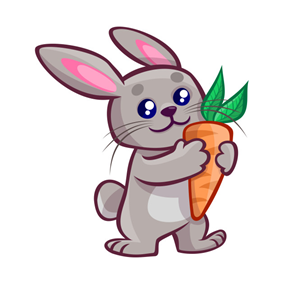 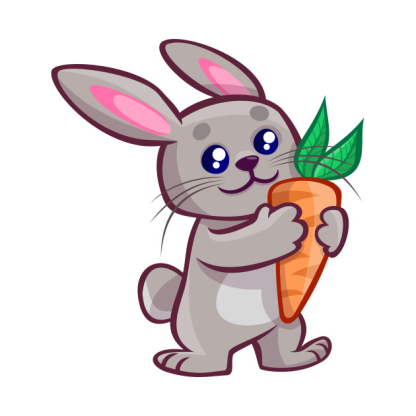 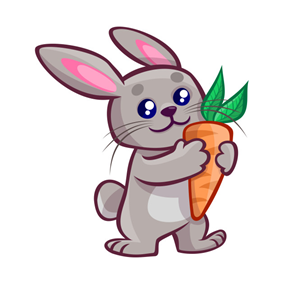 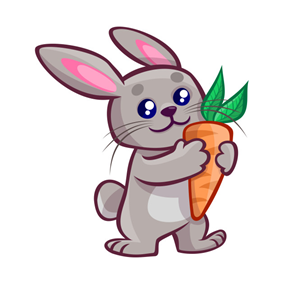 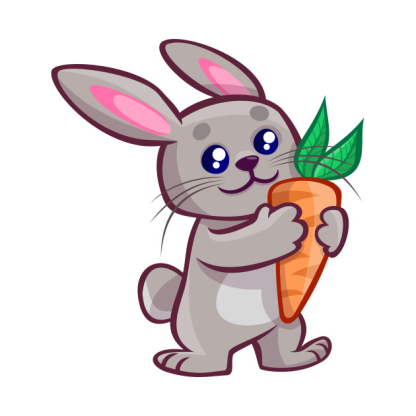 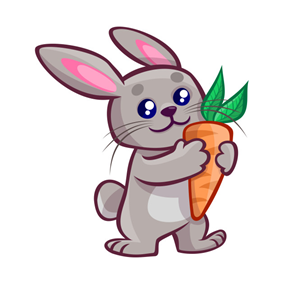 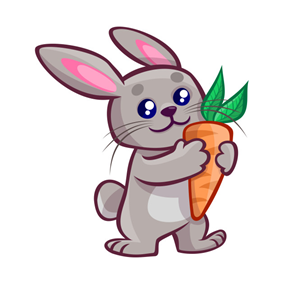 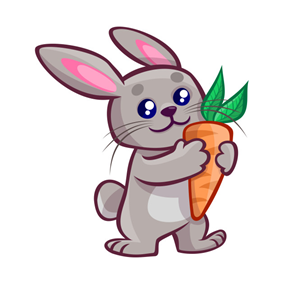 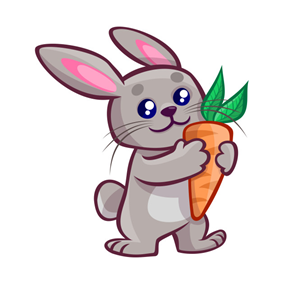 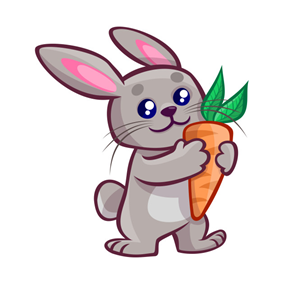 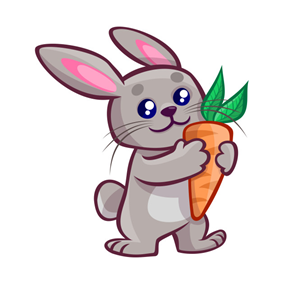 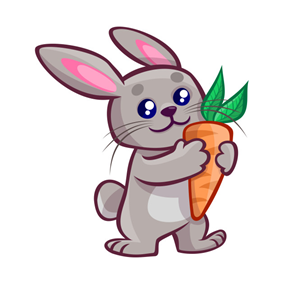 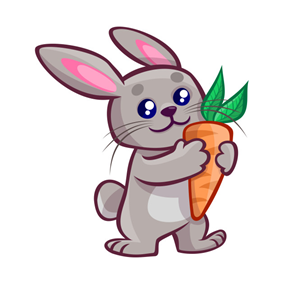 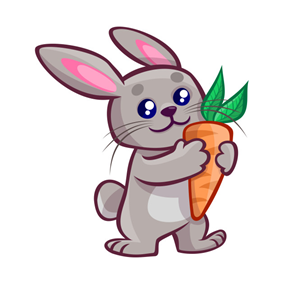 There are sixteen rabbits.
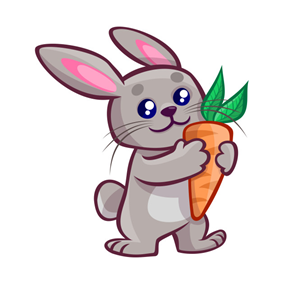 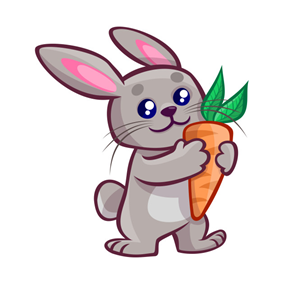 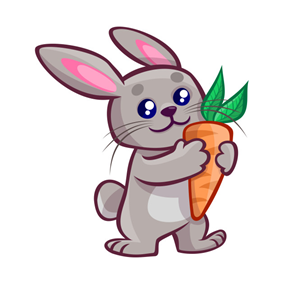 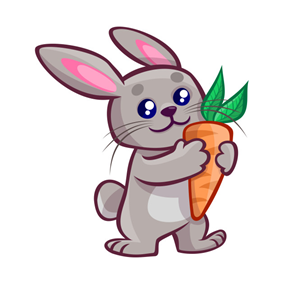 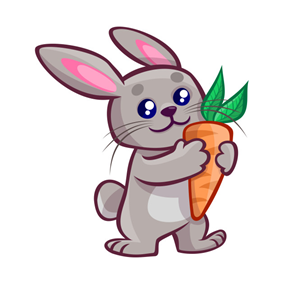 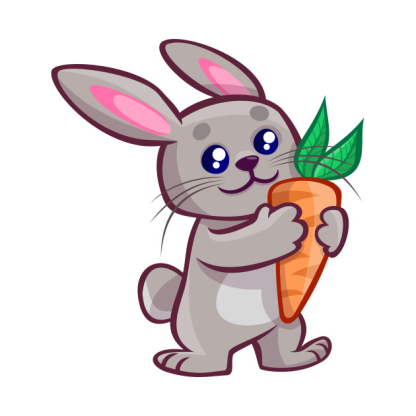 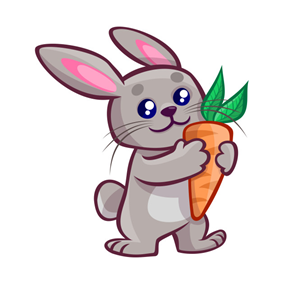 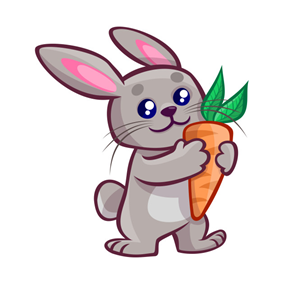 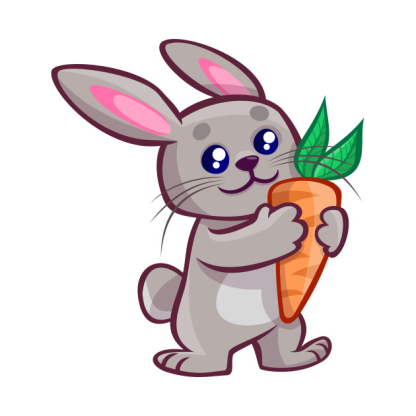 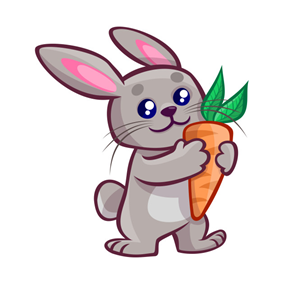 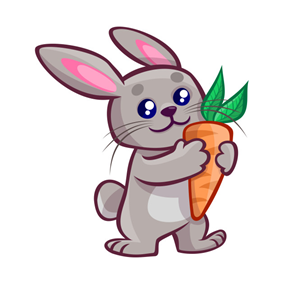 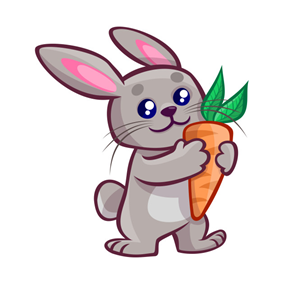 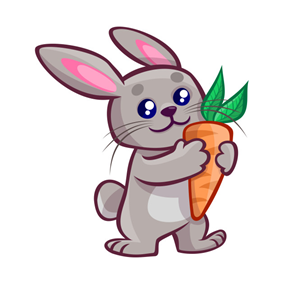 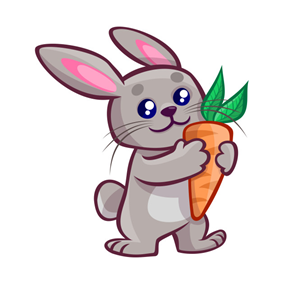 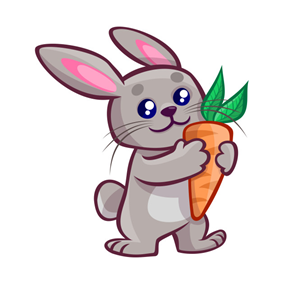 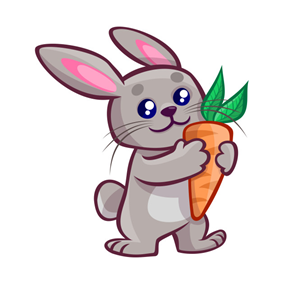 There are seventeen rabbits.
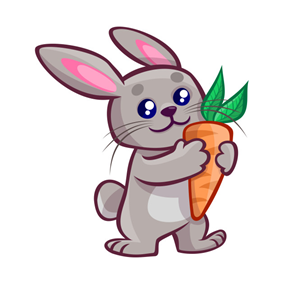 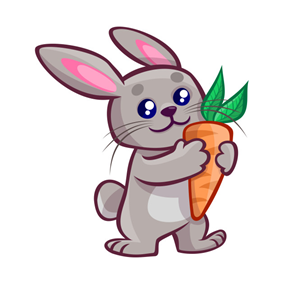 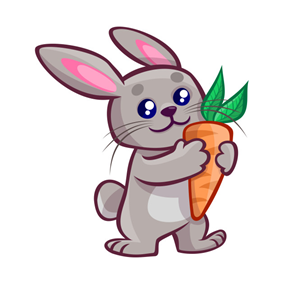 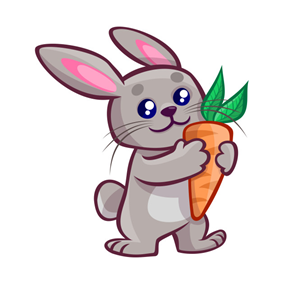 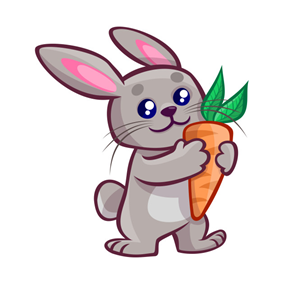 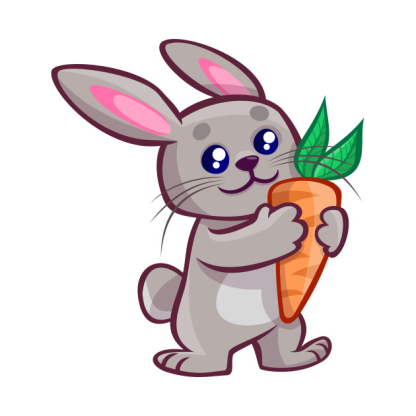 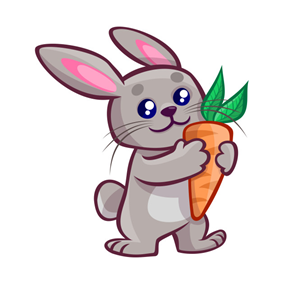 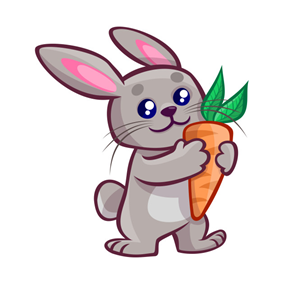 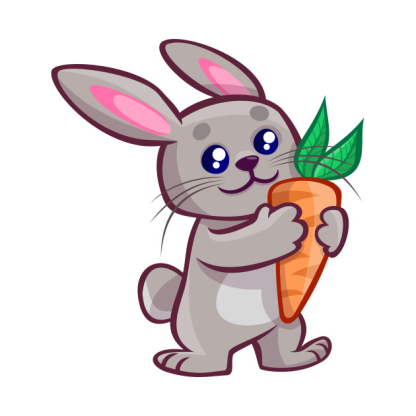 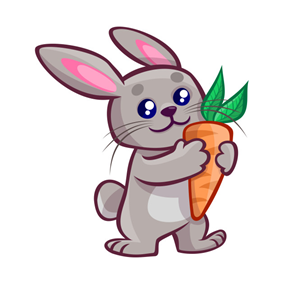 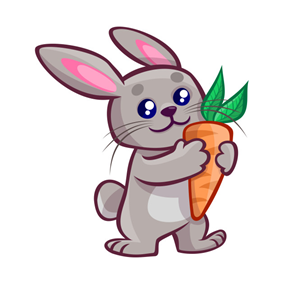 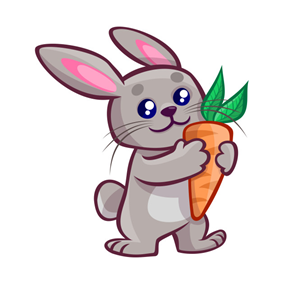 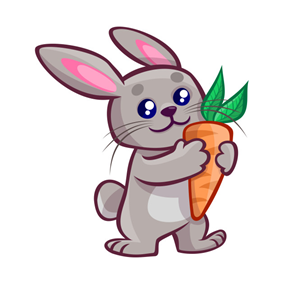 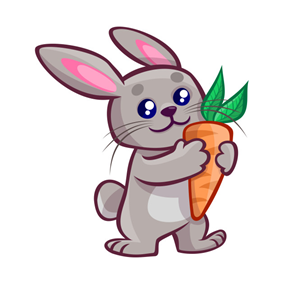 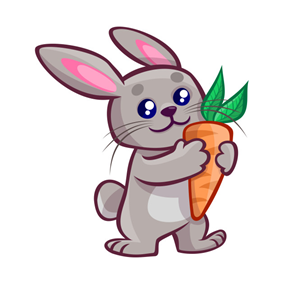 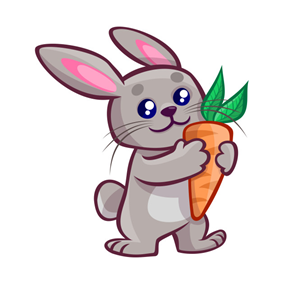 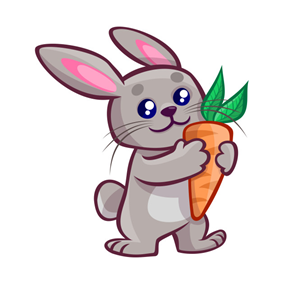 There are eighteen rabbits.
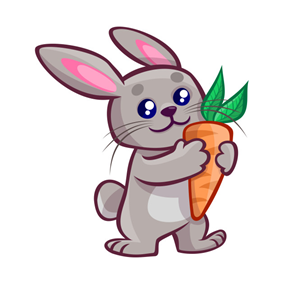 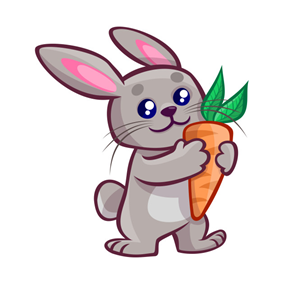 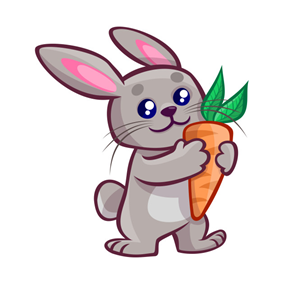 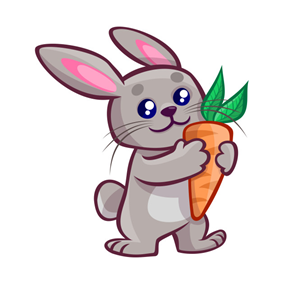 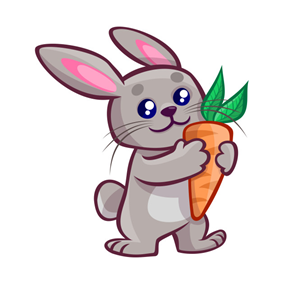 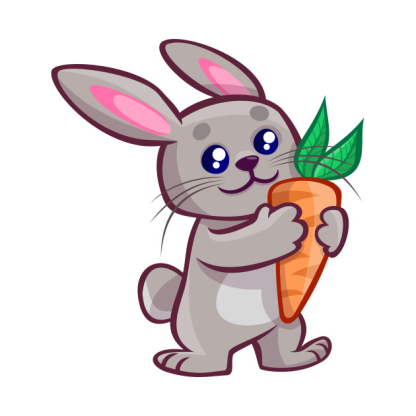 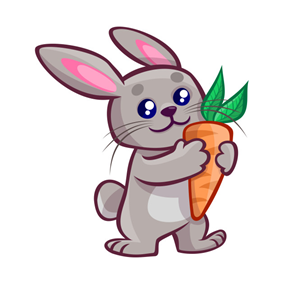 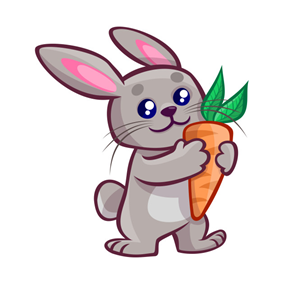 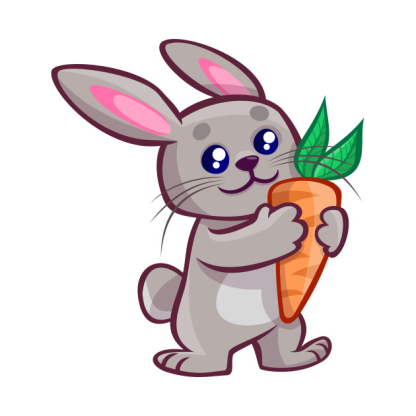 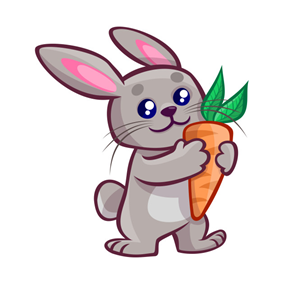 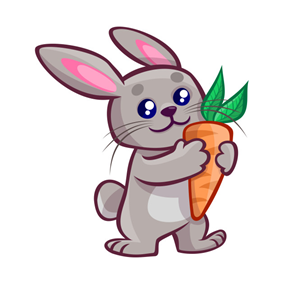 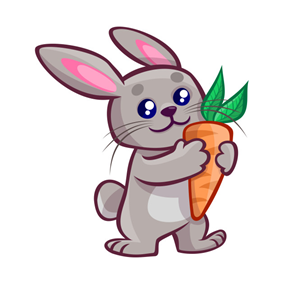 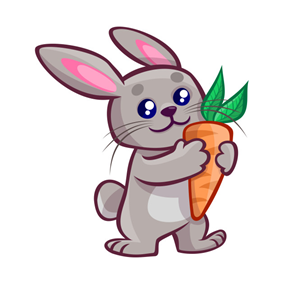 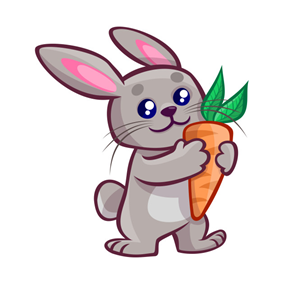 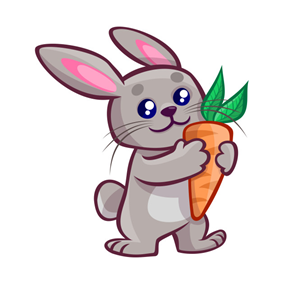 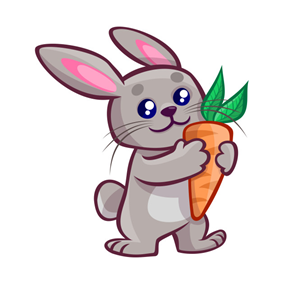 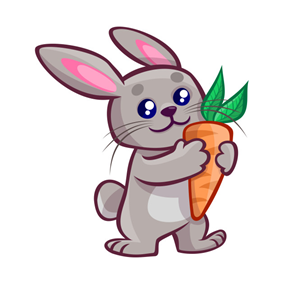 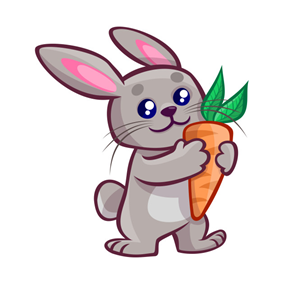 There are nineteen rabbits.
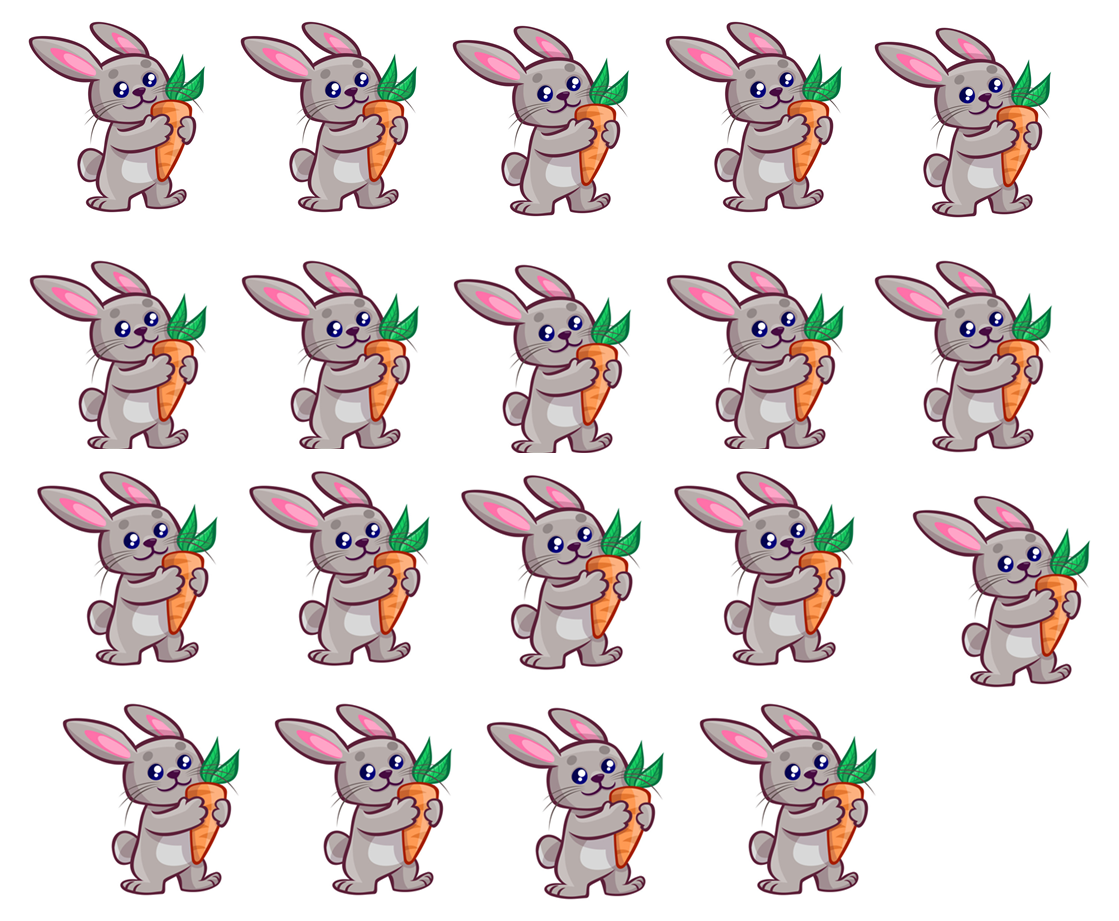 There are twenty rabbits.
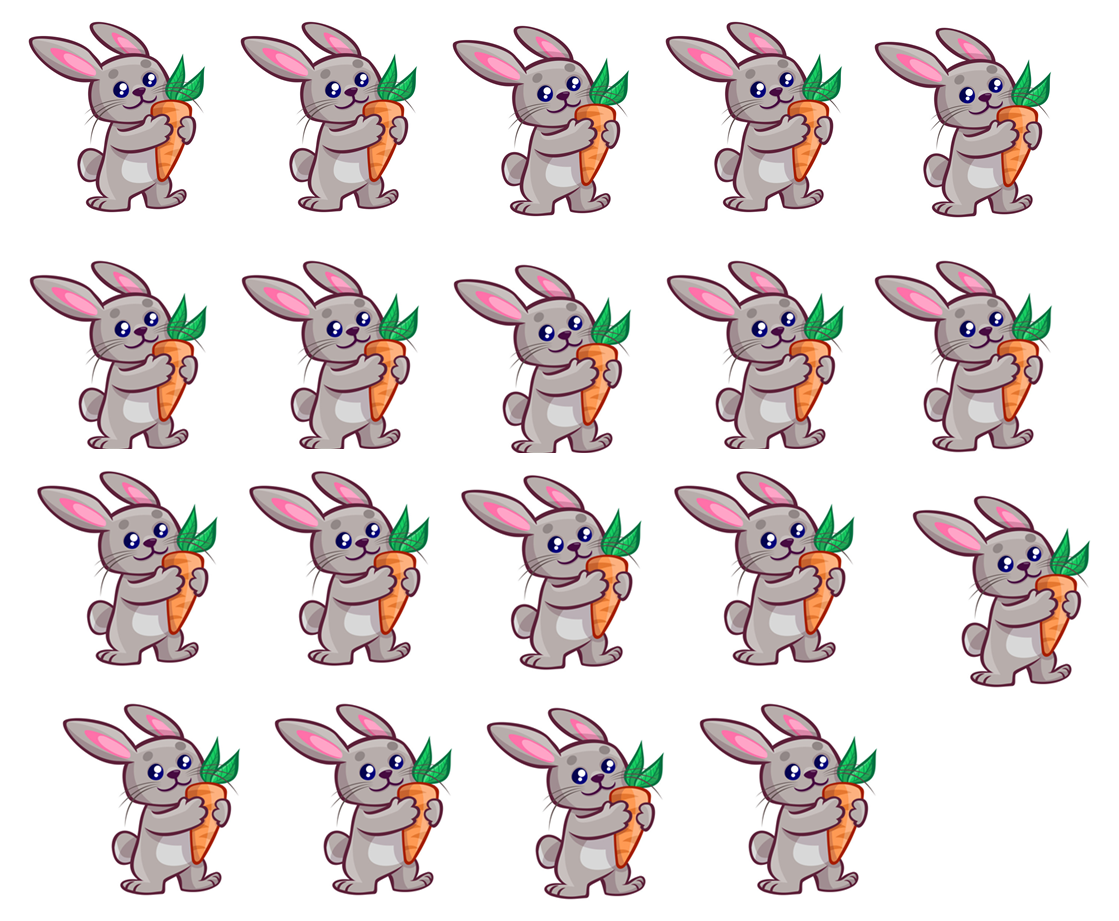 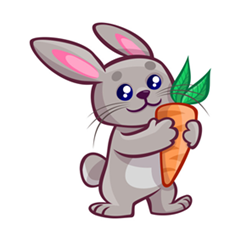